District heating in Finland2021
Statistics 2021
Heat sales (incl. taxes)		  			 2 920 M€
Sold heat energy		 				 35,3 TWh
Average price of DH (incl. taxes)    			 8,28 c/kWh
Inhabitants in district heated apartments		 3,00 million
Market share of DH		  			 46 %
Length of the network					 16 090 km
2
8.11.2022
Market share of space heating in 2020 (Statistics Finland)
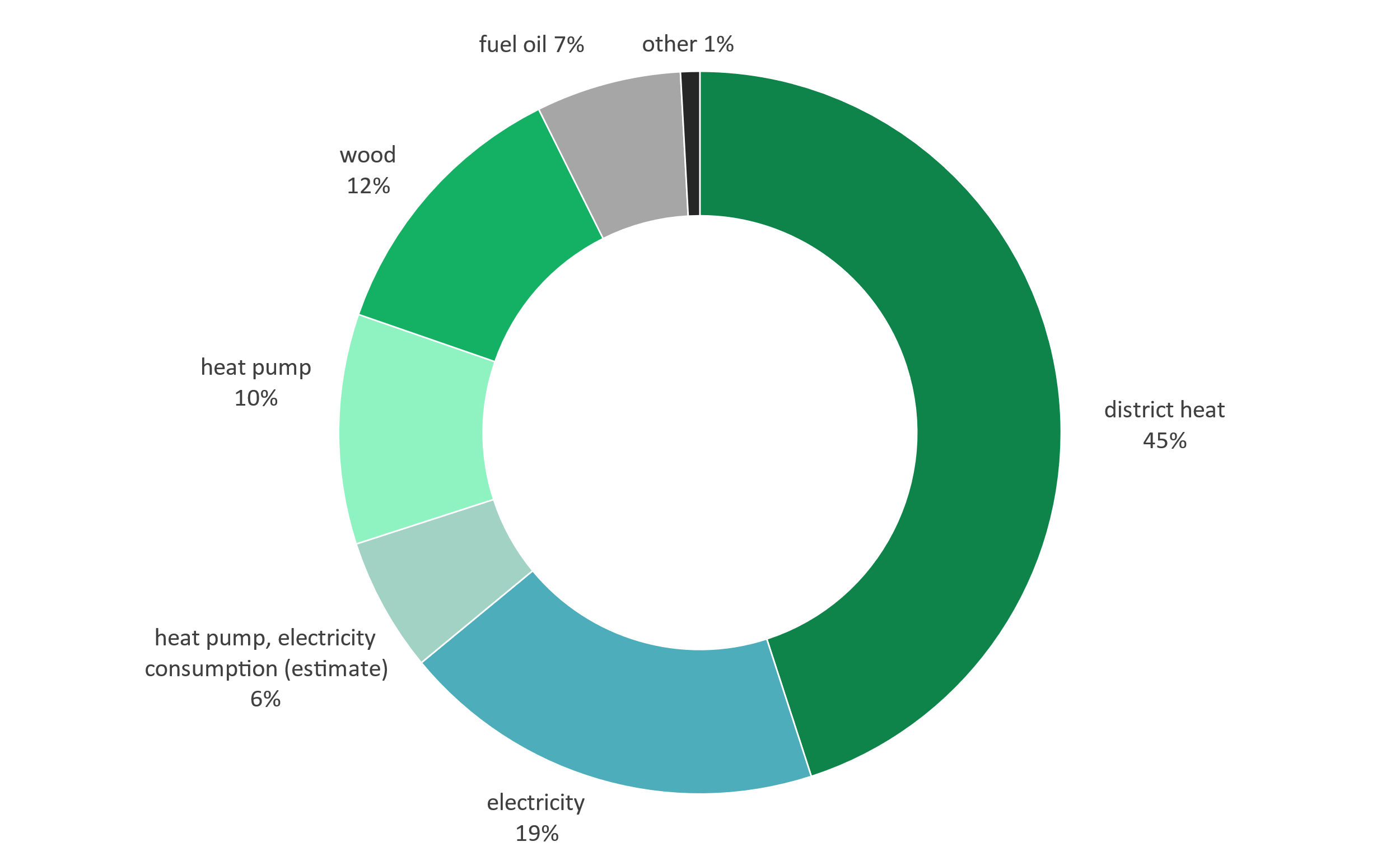 Includes residential, commercial and public buildings
3
8.11.2022
District heat consumption and connected heat load of the customers
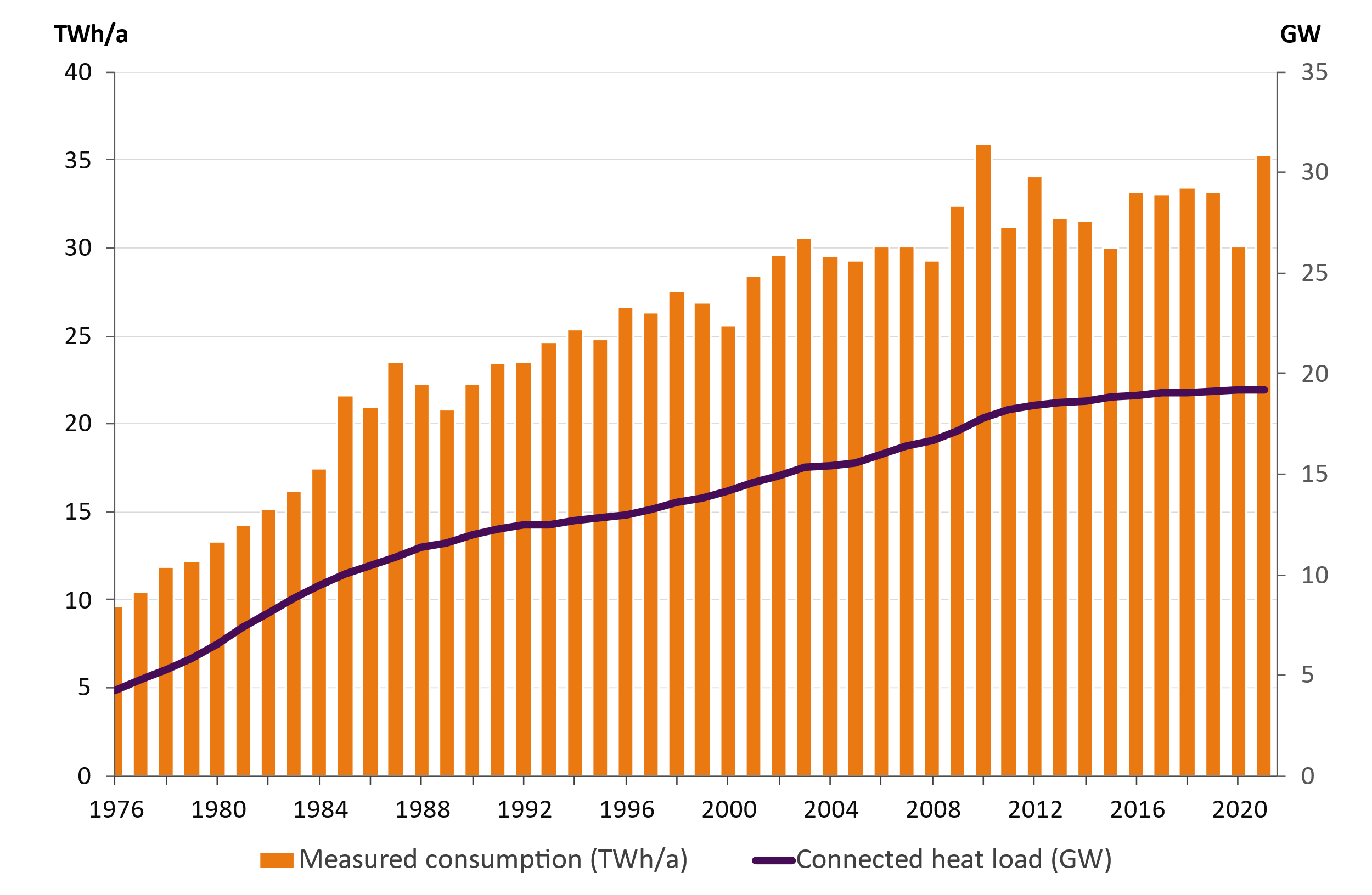 4
8.11.2022
Temperature corrected heat consumption
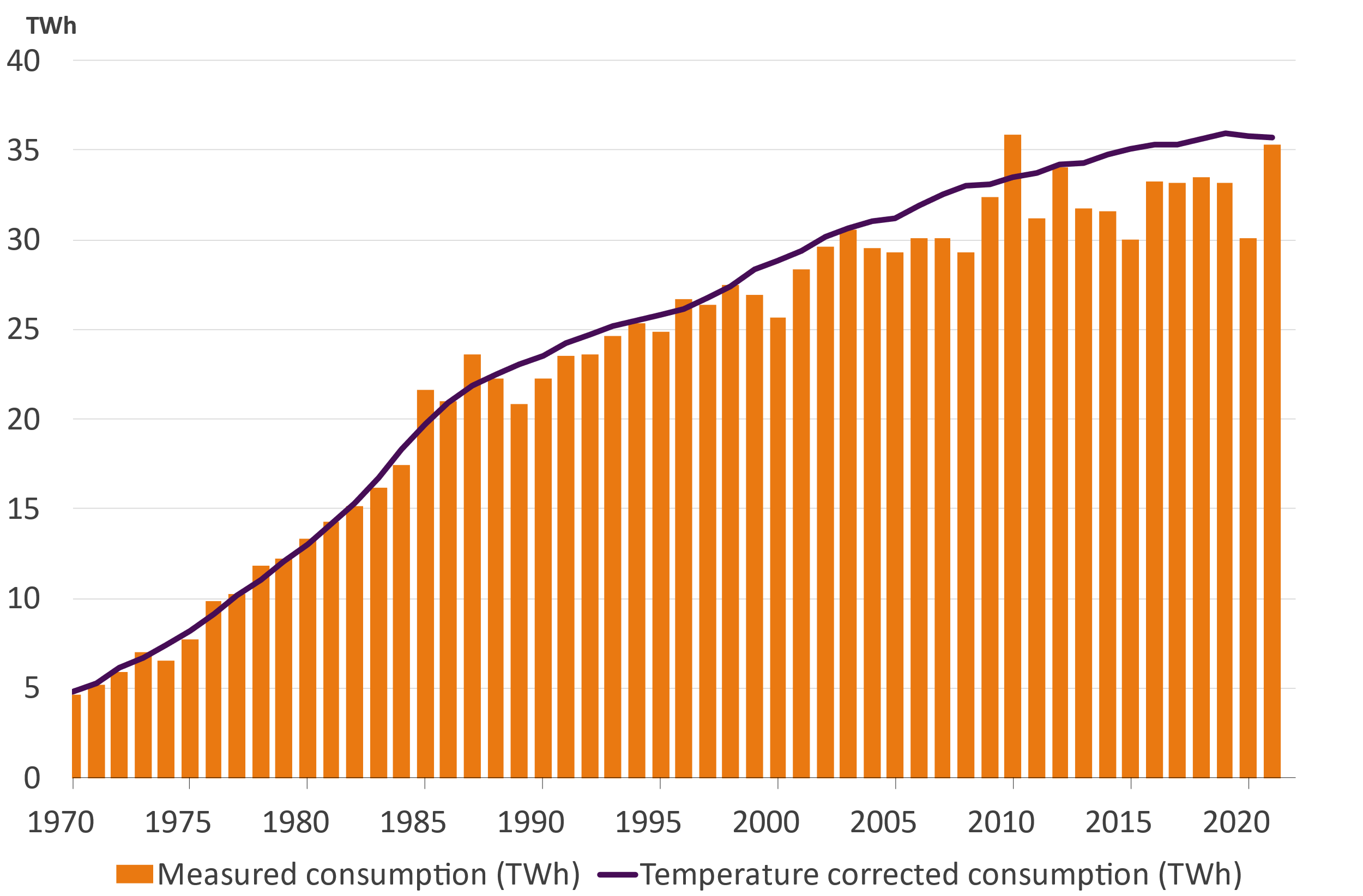 District heat consumption 35,3 TWh (year 2021)
Temperature corrected heat consumption 35,7 TWh
Temperature corrected heat consumption decreased 0,2 %
5
8.11.2022
Length of networks
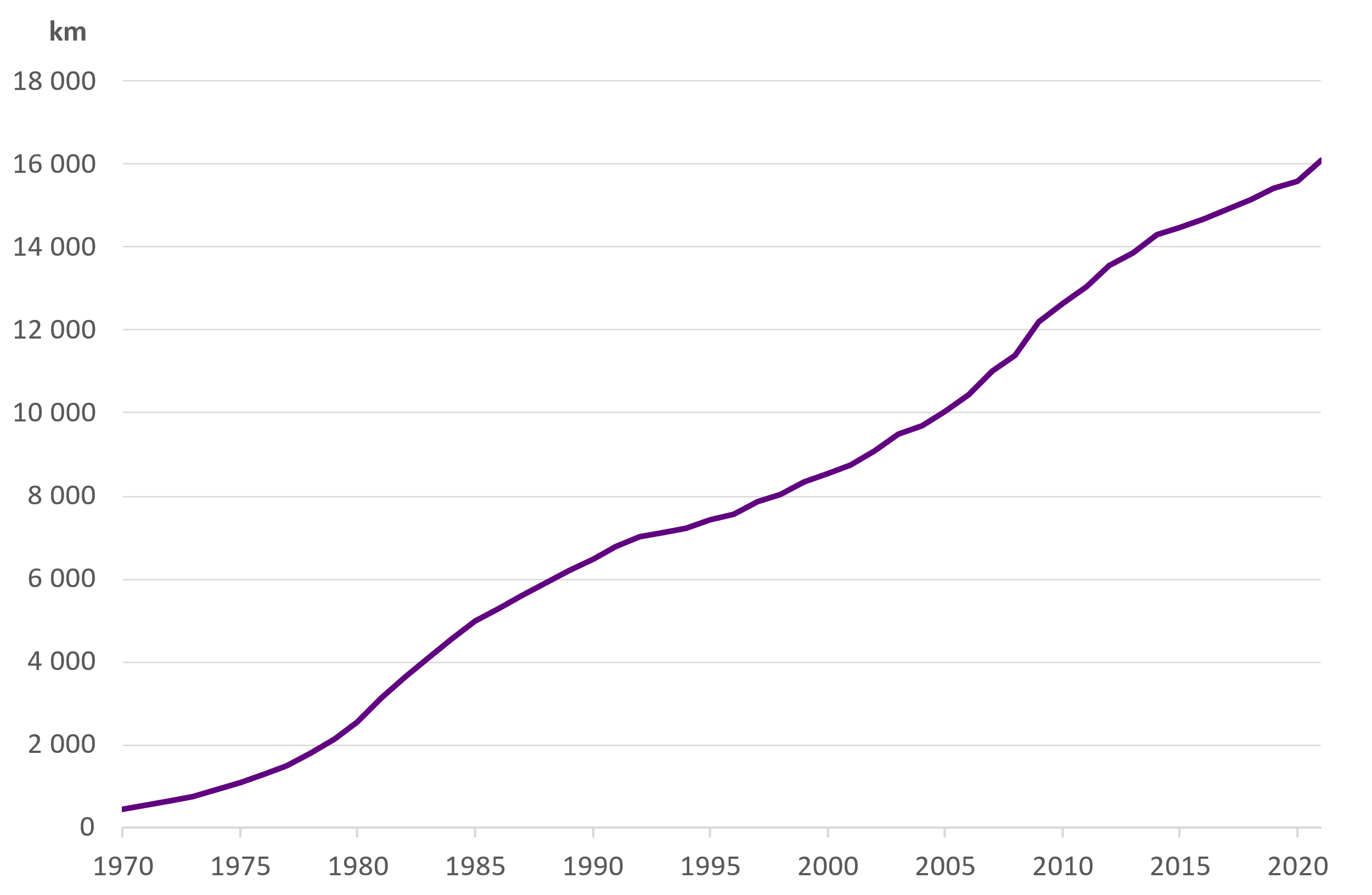 6
8.11.2022
Specific heat consumption in district heated buildings
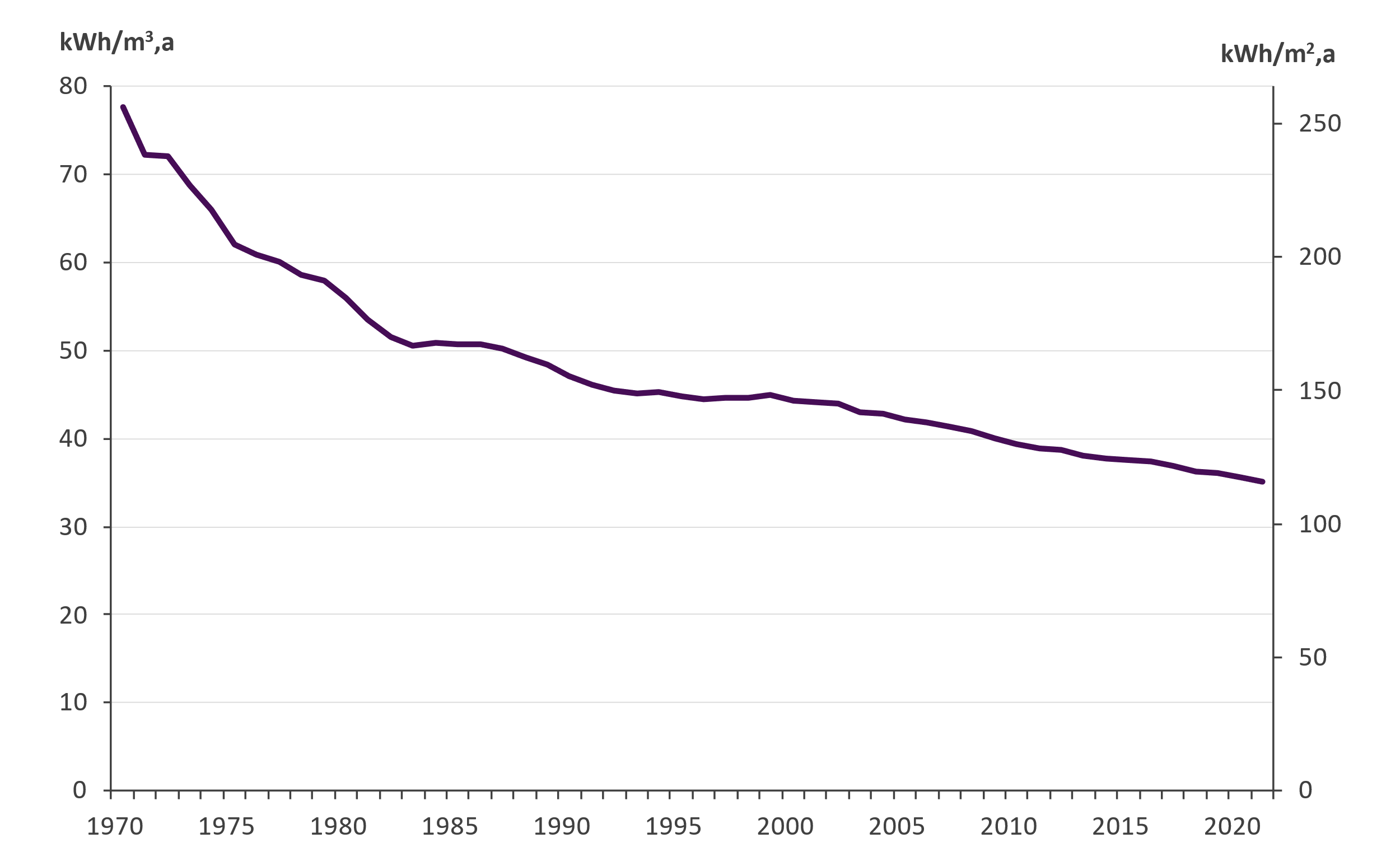 Includes energy for heating hot tap water
7
8.11.2022
District heat supply 2021Total 35,3 TWh
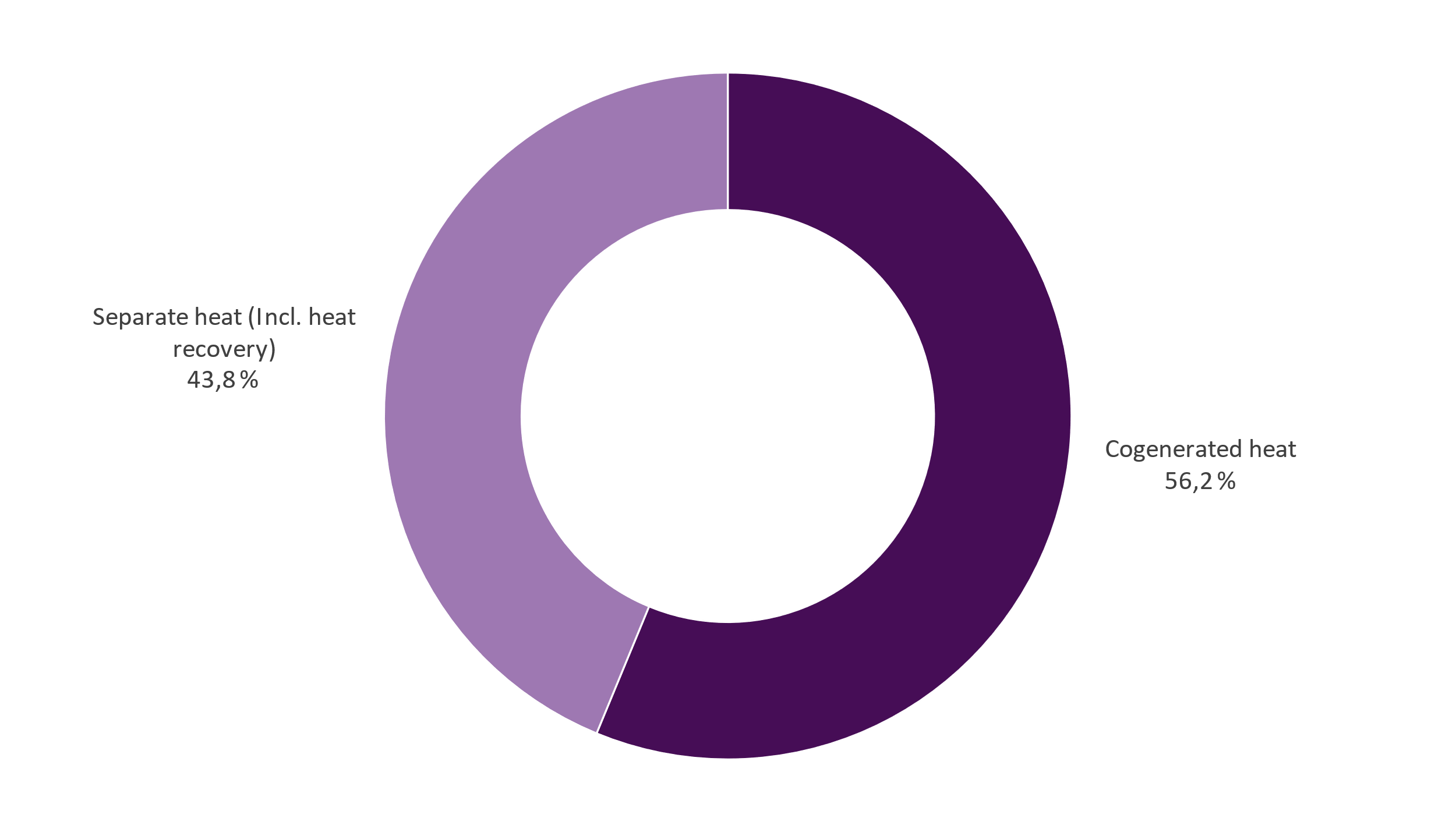 8
8.11.2022
District heat supply and the share of cogeneration
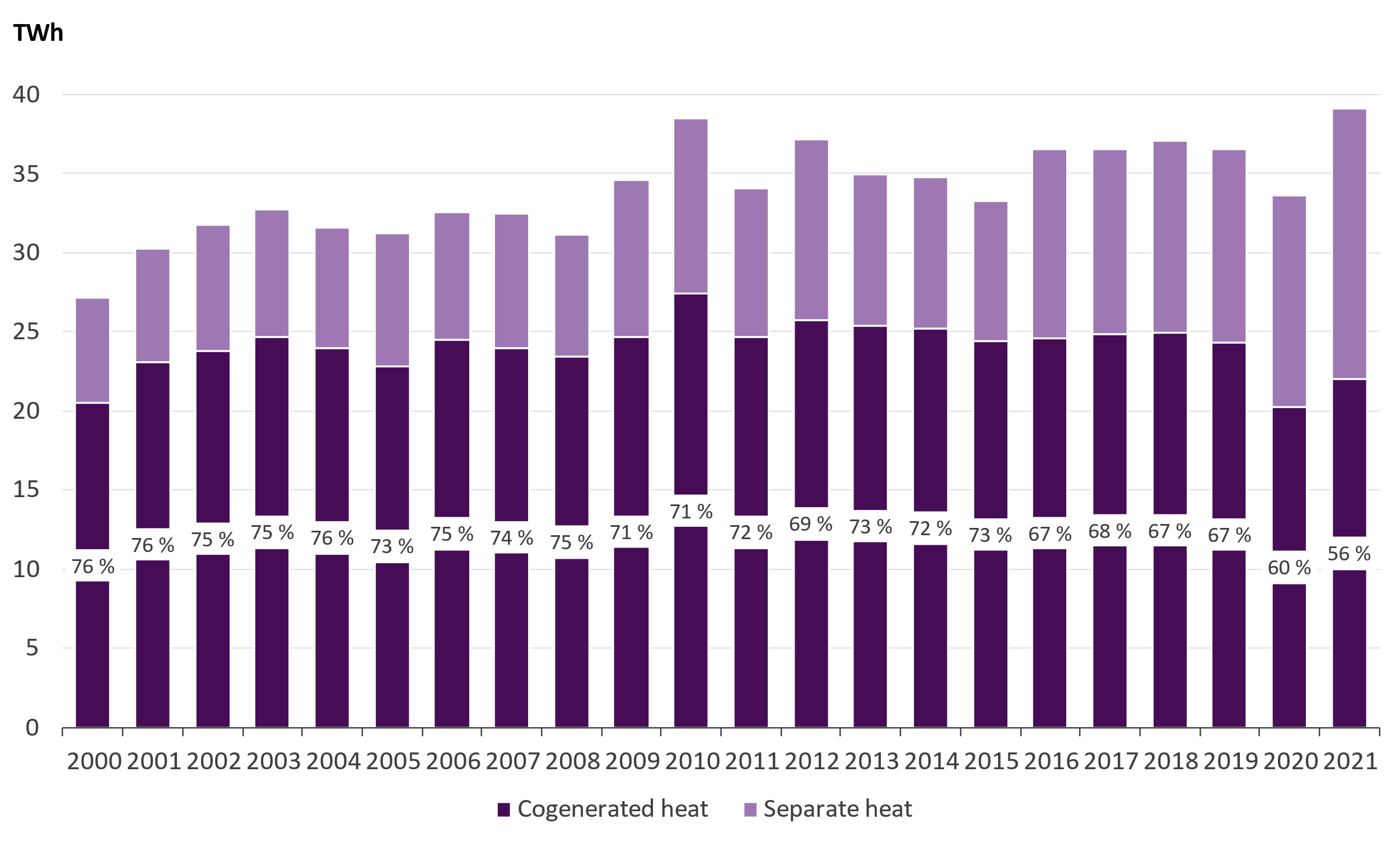 9
8.11.2022
District heat supply as well as the fuels used for DH and cogeneration
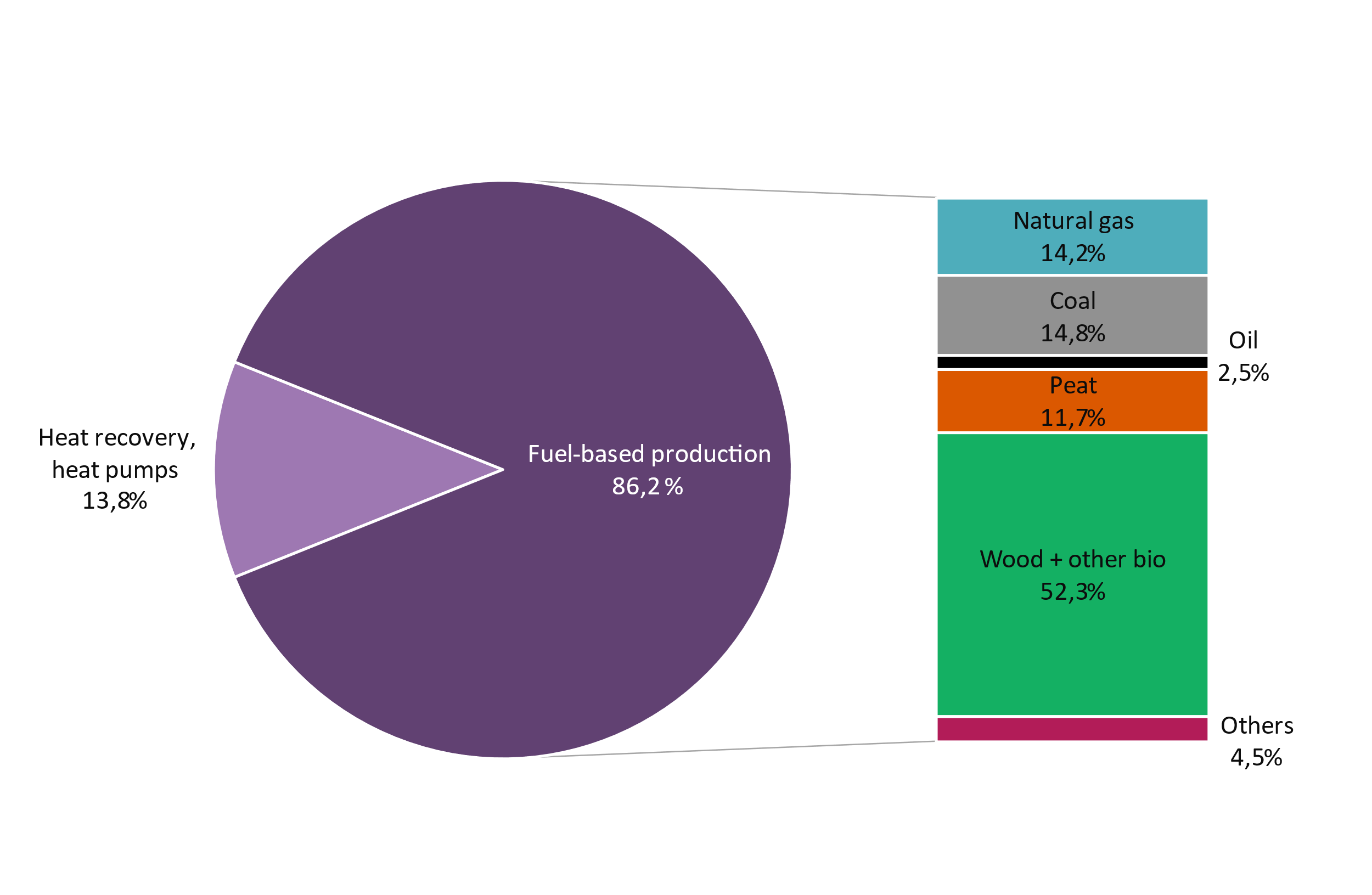 10
8.11.2022
Energy sources for district heatsupply in 2021 by fuel category
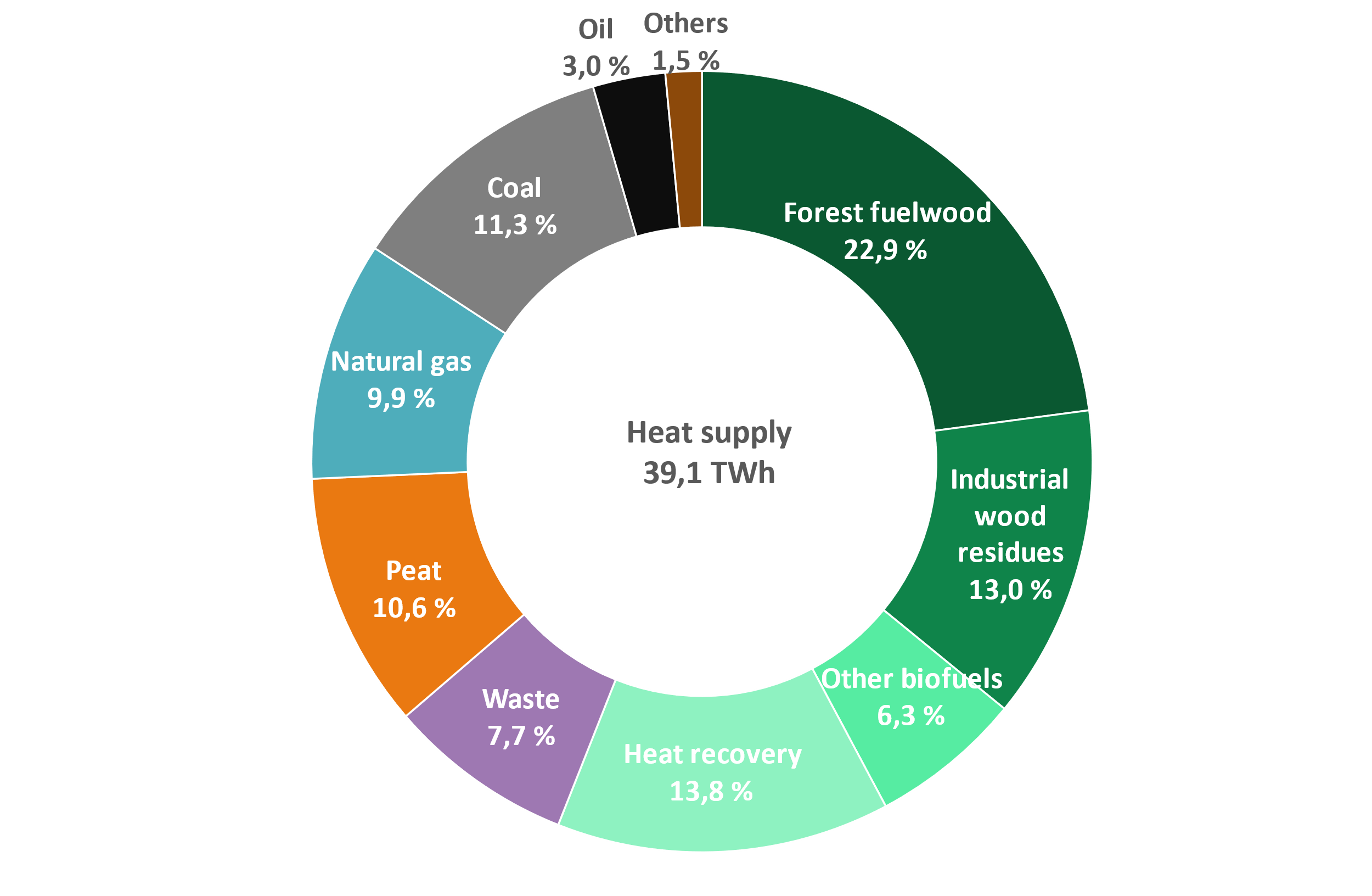 Waste category includes municipal waste, recovered fuels, demolition wood, impregnated wood, plastic waste and hazardous waste. 
Bio share of waste is 55 % and fossil share 45 %. 
Other biofuels: other biofuels and mixed fuels
Others: electricity, steam, hydrogen
11
8.11.2022
Energy sources for district heatsupply in 2021
Carbon neutral: 60 %
Renewables + Heat recovery
Domestic*: 76 %
Carbon neutral + Peat + share from ”Others”
Share of imported fossil fuels in district heat supply    24 %
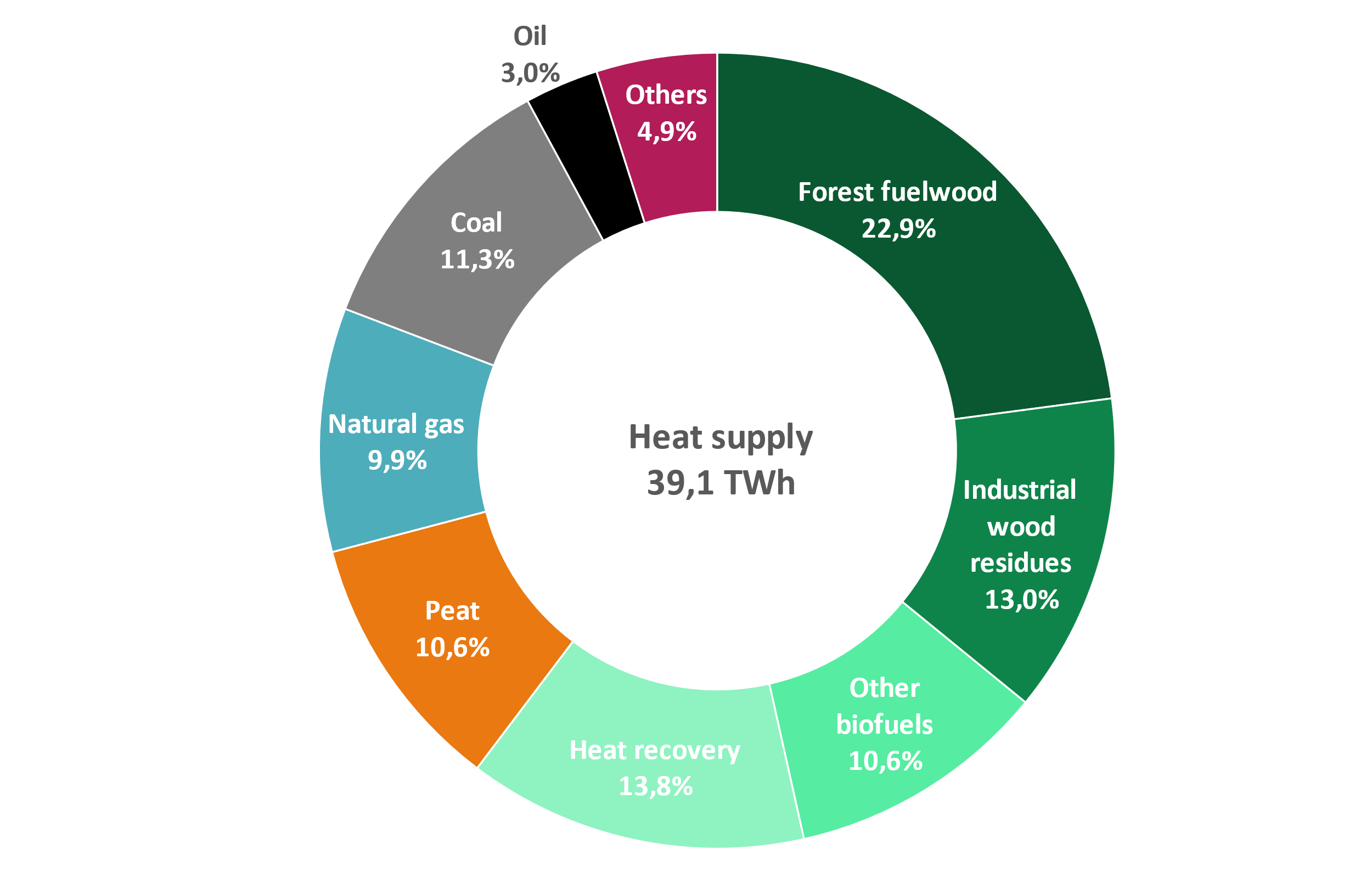 Heat recovery: Heat energy which would be wasted otherwise, e.g. from the sewage, flue gases or from the district cooling return water
Other biofuels: Biodegradable share of the municipal and industrial waste and other bio-based fuels
Others: Non-biodegradable share of municipal and mixed waste, plastic and hazardous waste, electricity, steam, hydrogen

* = All biomass is considered domestic. From ”Others” all waste, steam, hydrogen and 80 % of electricity are considered domestic.
12
8.11.2022
Energy sources for separateDH production in 2021
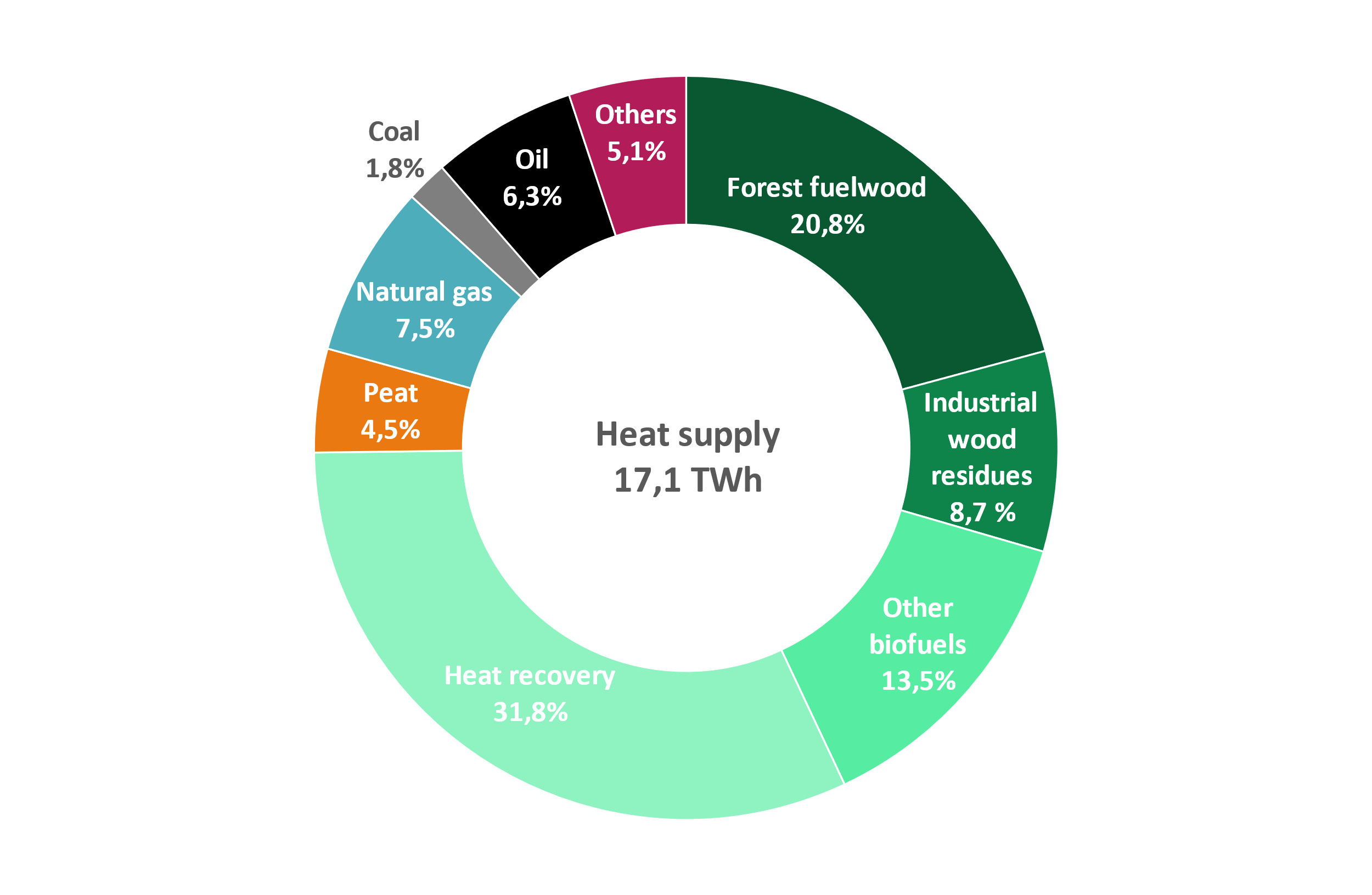 Carbon neutral: 75 %
Renewables + Heat recovery
Domestic*: 84 %
Carbon neutral + Peat + share from ”Others”
Share of imported fossil fuels in separate district heat production 16 %
Heat recovery: Heat energy which would be wasted otherwise, e.g. from the sewage, flue gases or from the district cooling return water
Other biofuels: Biodegradable share of the municipal and industrial waste and other bio-based fuels
Others: Non-biodegradable share of municipal and mixed waste, plastic and hazardous waste, electricity, steam, hydrogen

* = All biomass is considered domestic. From ”Others” all waste, steam, hydrogen and 80 % of electricity are considered domestic.
13
8.11.2022
Energy sources for district heat supply in 2021 and 2020
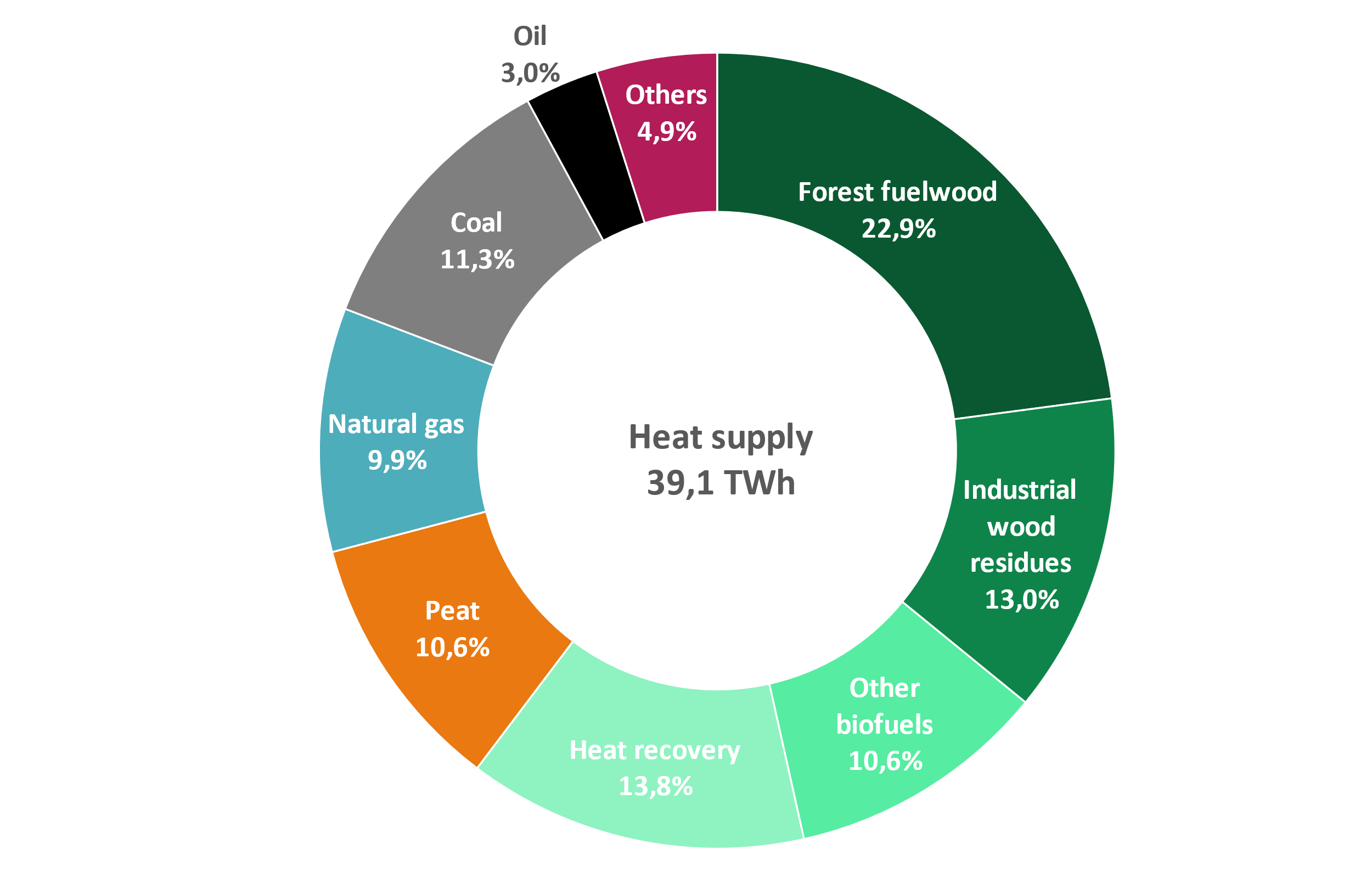 2021
2020
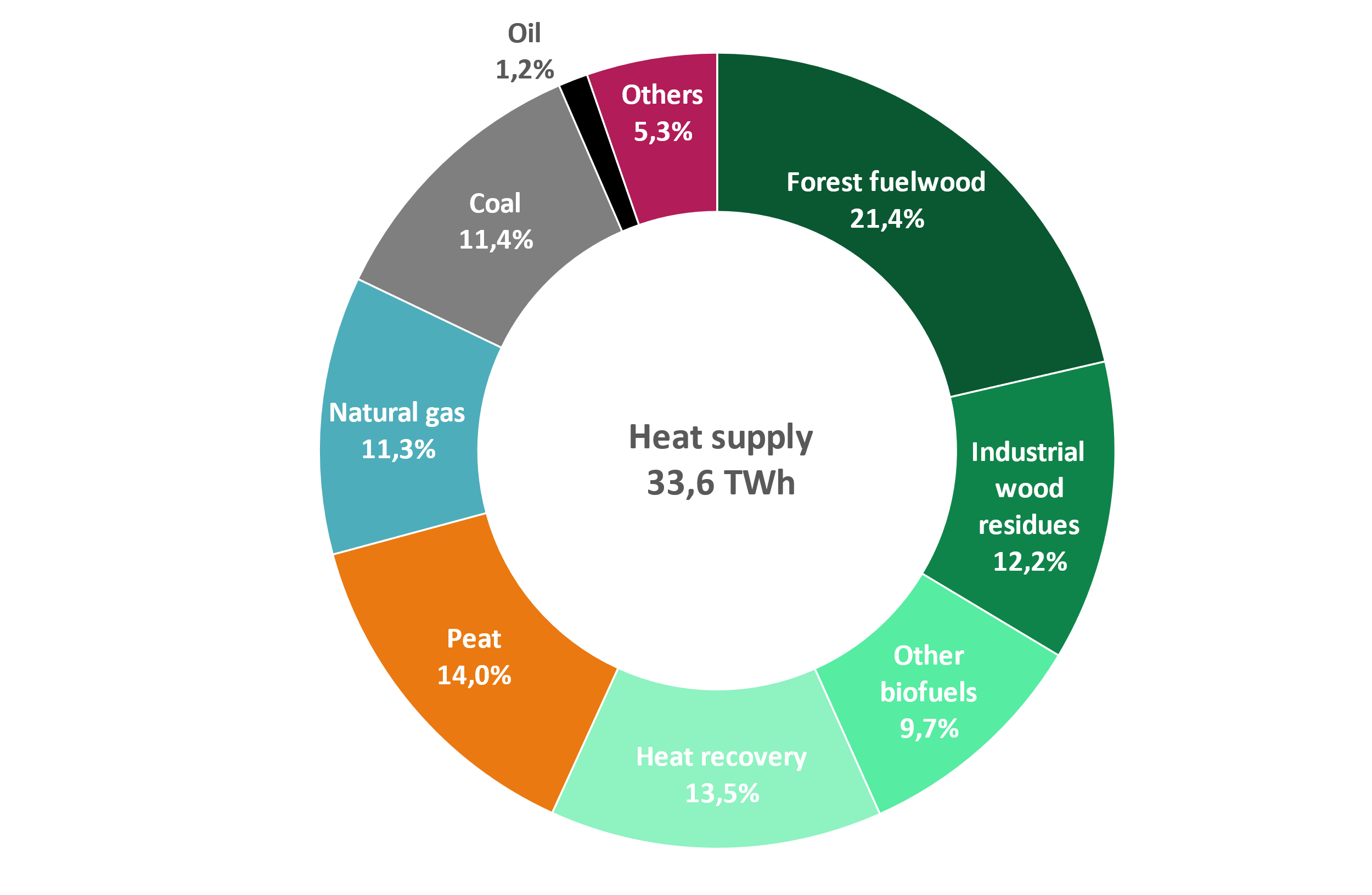 Recovered (recycled) heat: energy that would otherwise go to waste
Other biofuels: includes also the bio share of municipal waste
Other: non-bio share of municipal waste, plastic or hazardous waste, electricity, steam, hydrogen
14
8.11.2022
Energy sources for district heat supply
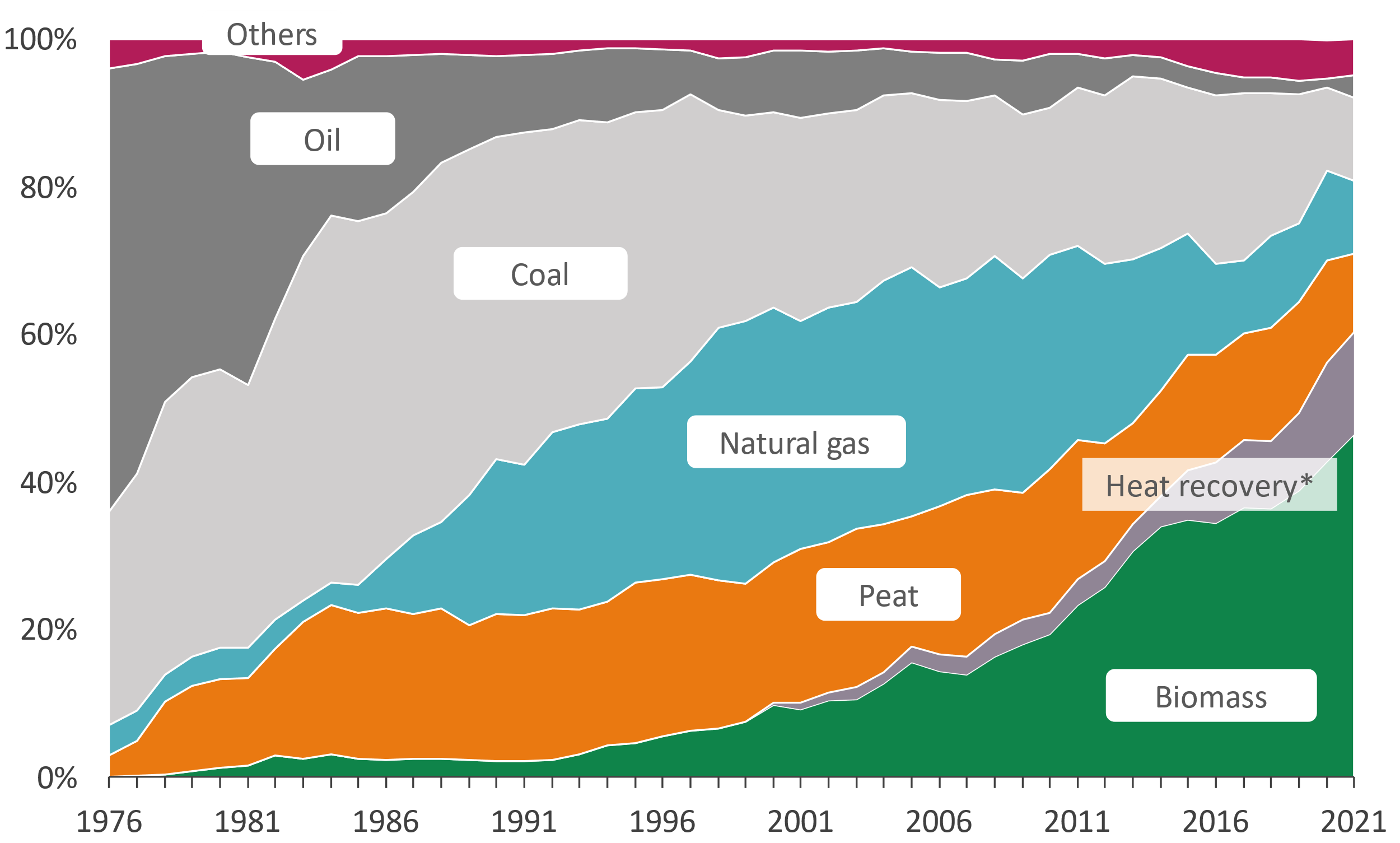 *includes heat pumps and heat recovery
15
8.11.2022
Energy sources for district heat and cogeneration by region in 2021
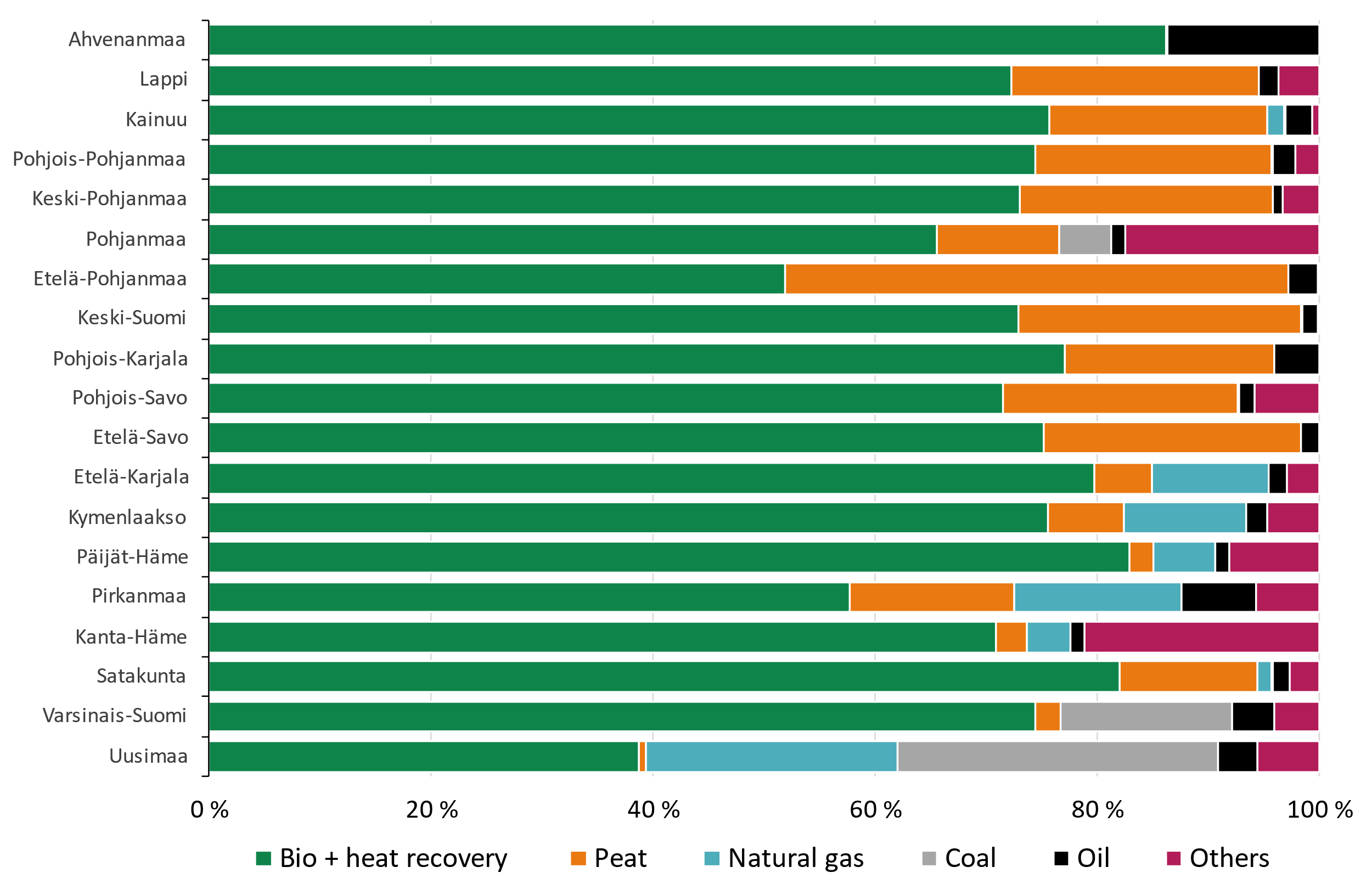 16
8.11.2022
Energy sources for DH and cogeneration by region in 2005 and in 2021
Year 2005
Year 2021
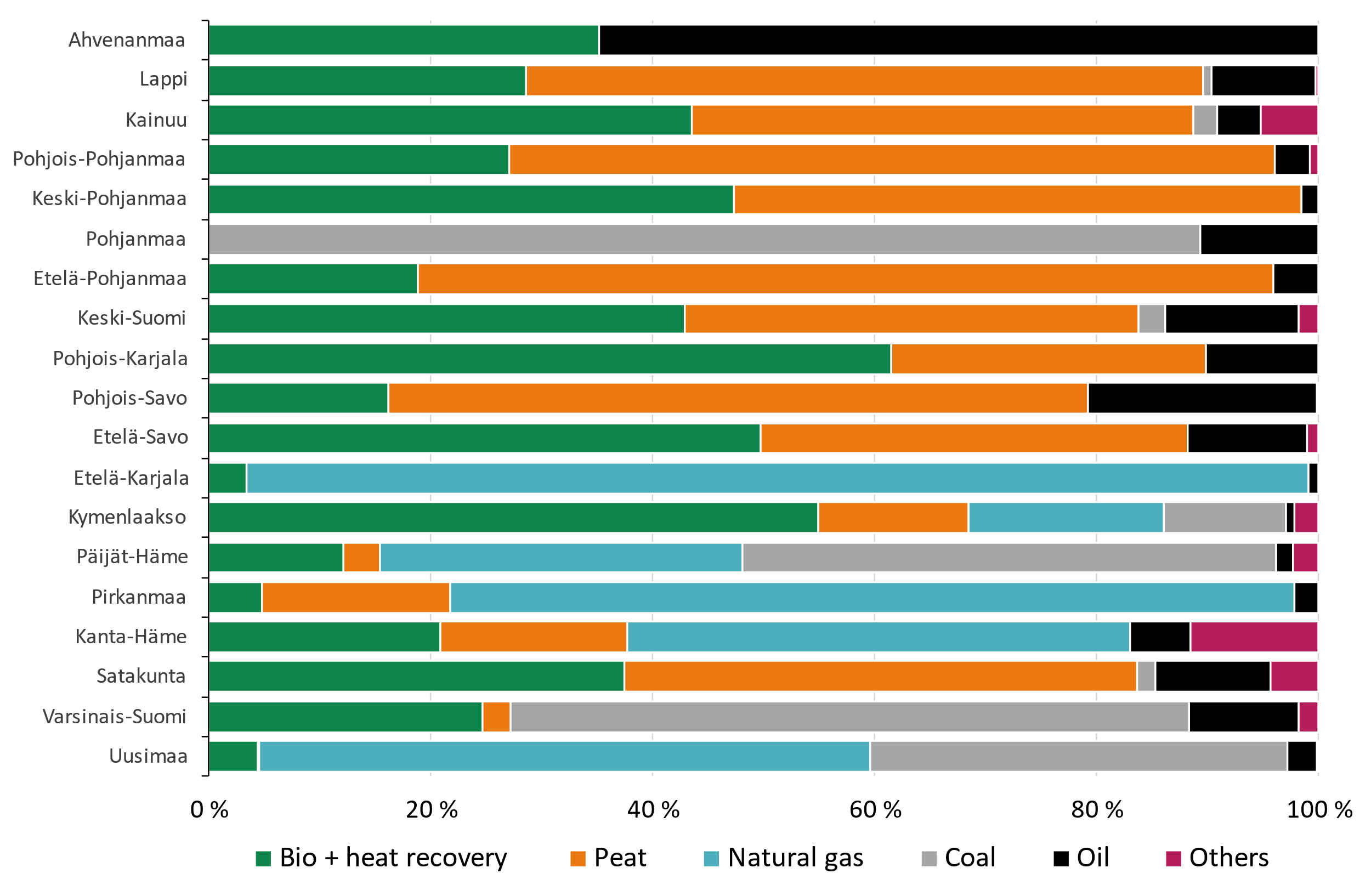 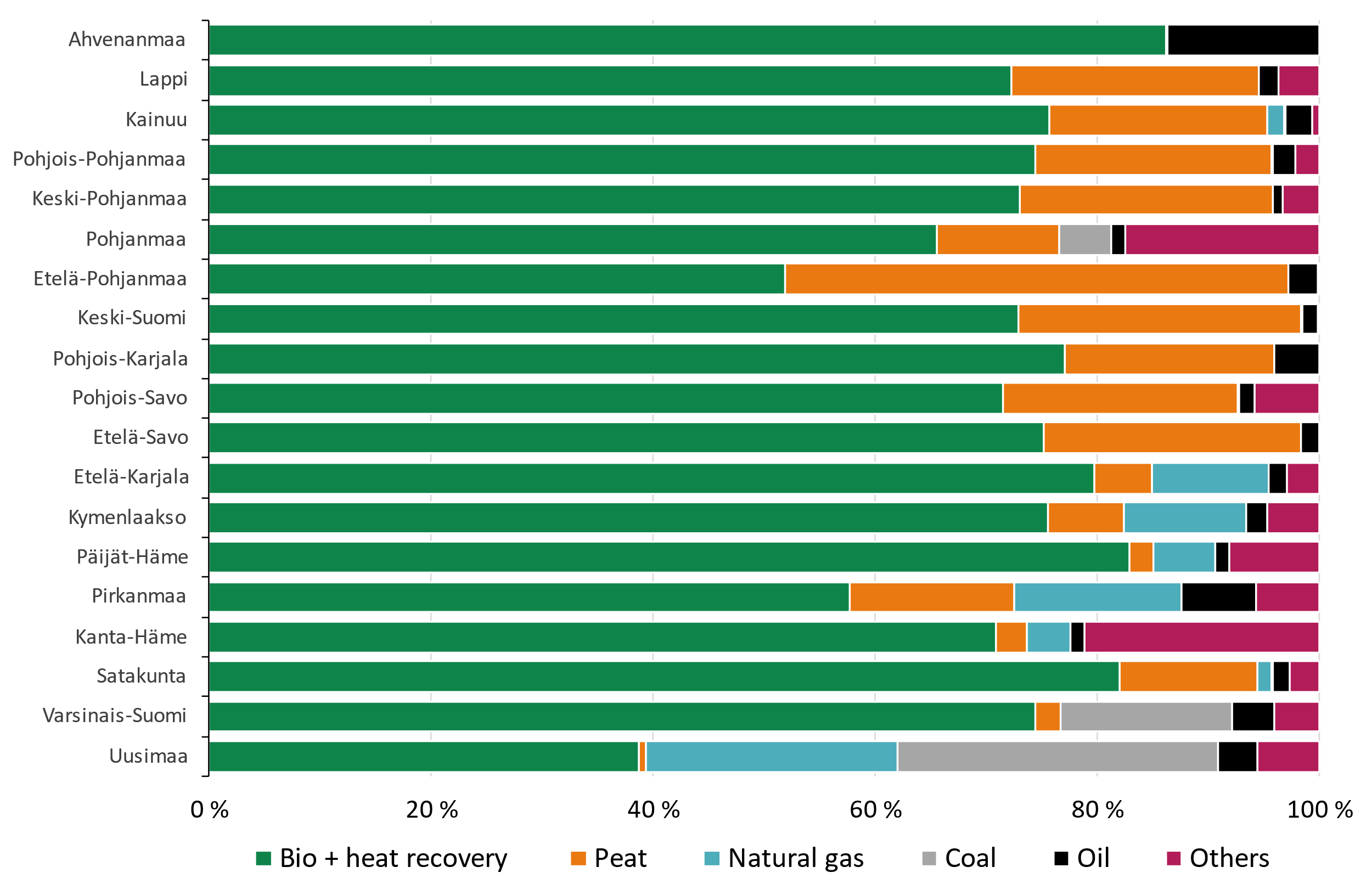 17
8.11.2022
Renewable fuels in the production of district heat and cogeneration
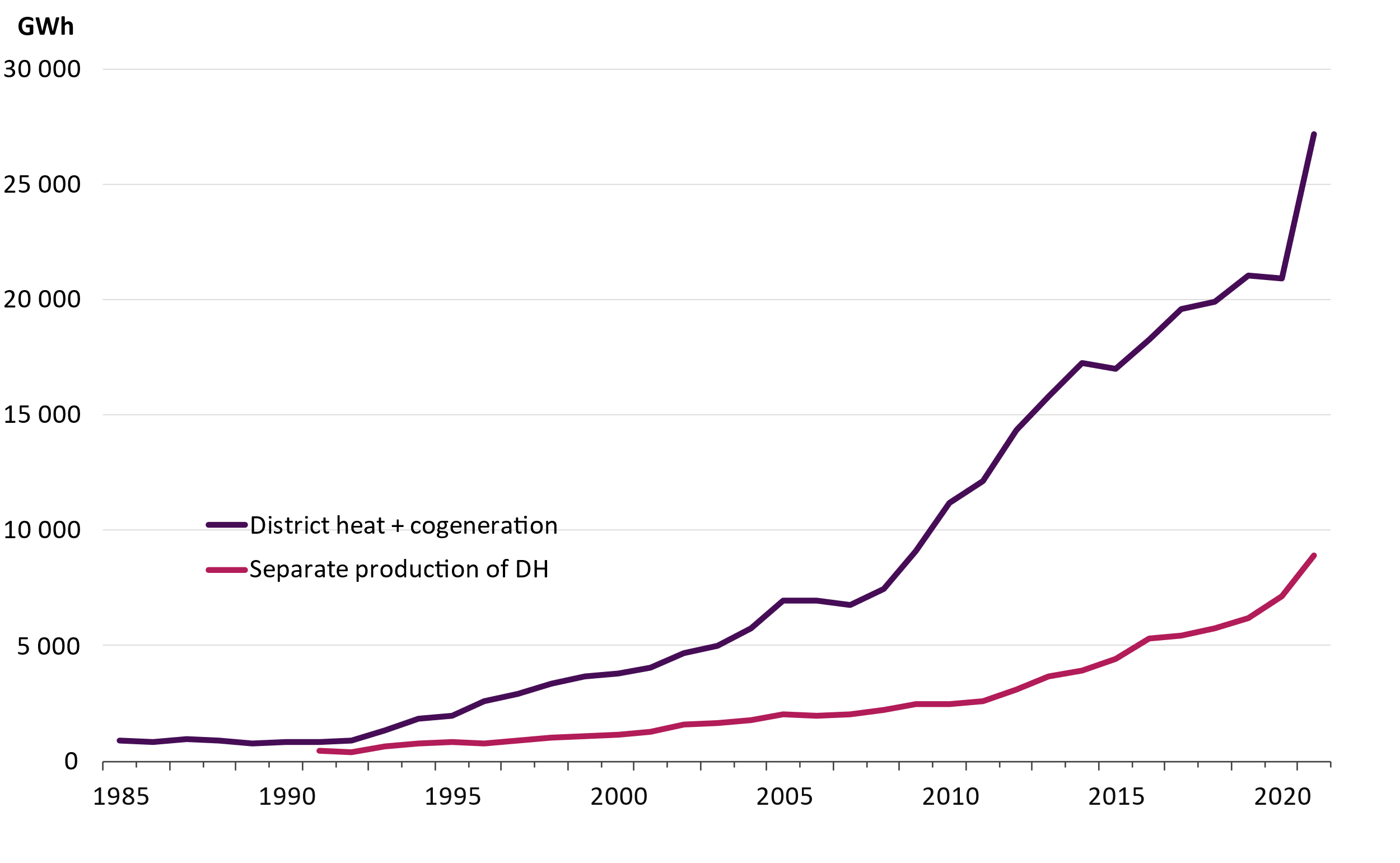 18
8.11.2022
Heat recovery
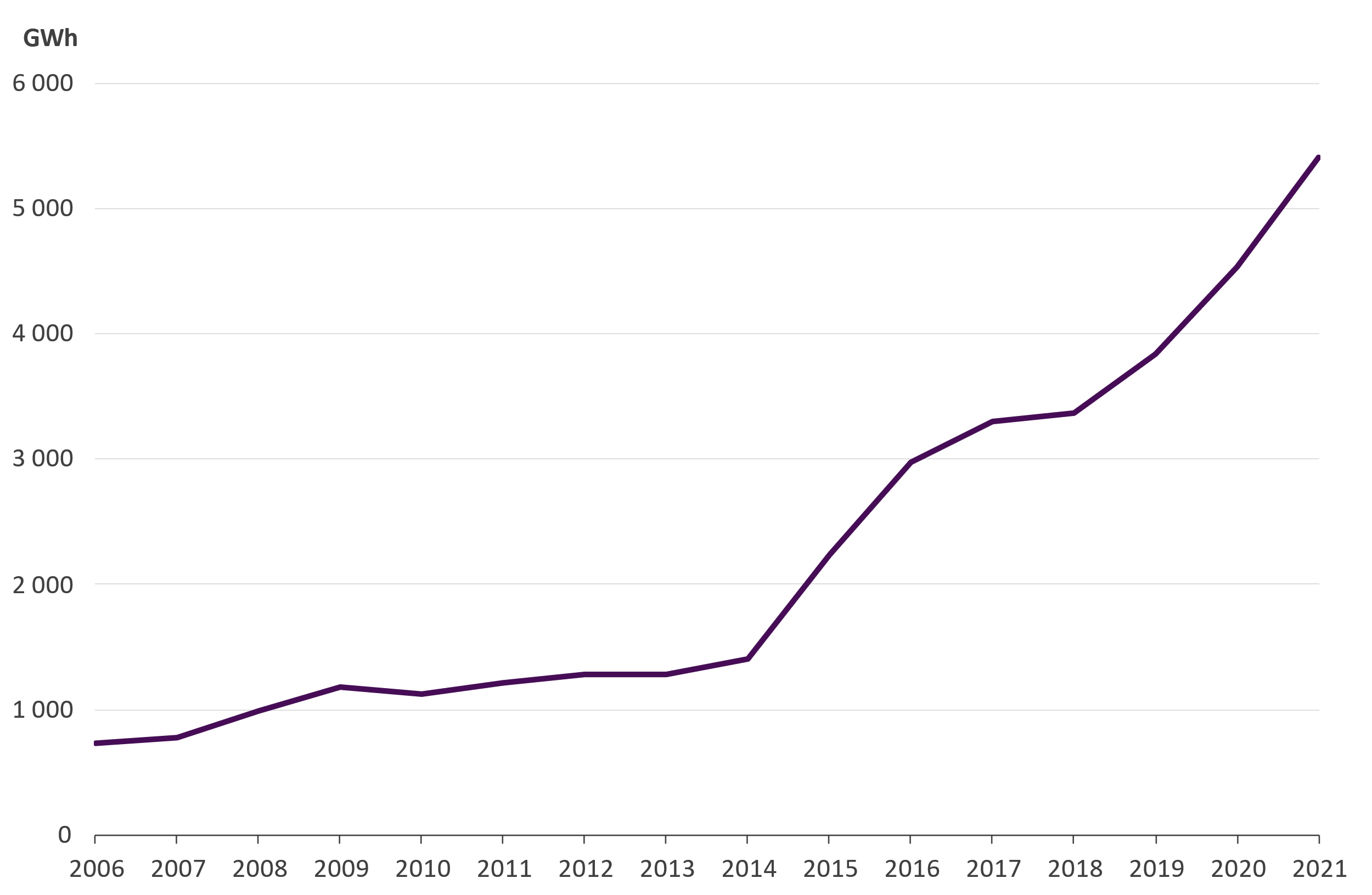 5 410 GWh of district heat was produced by heat recovery

Heat recovery by heat exchangers 3 770 GWh
The most significant heat sources: flue gases, industrial processes and geothermal energy

Heat produced by the heat pumps 1 630 GWh
The most significant heat sources: sewage, district cooling return water and data centers
19
8.11.2022
CO2 -emissions from the district heat supply
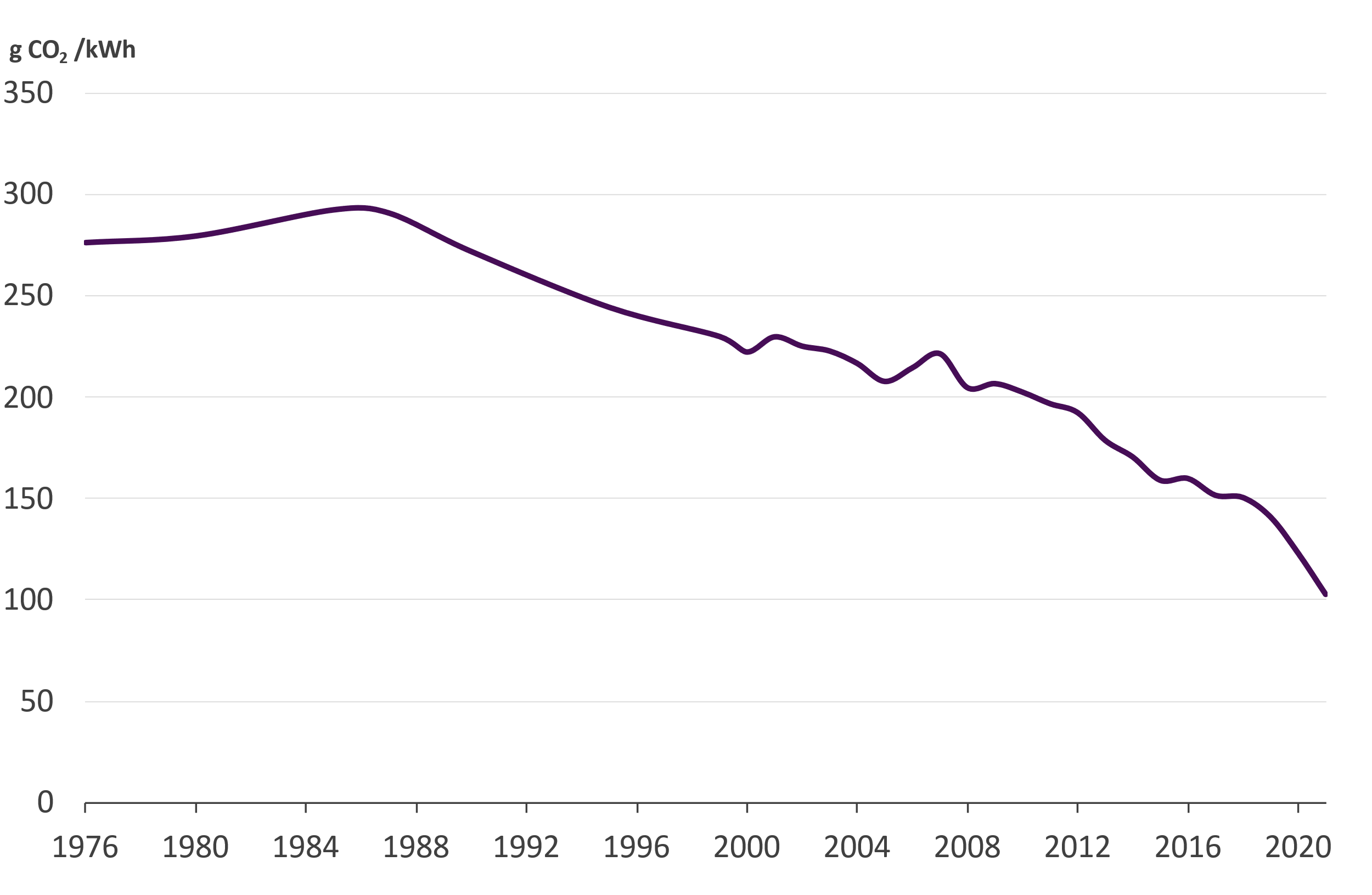 Specific emissions from district heat production in 2021 were 102,5 gCO2/kWh, which
Decreased by 16,6 % from the previous year
Decreased by 48 % during this decade

Fuels used in combined heat and power production were allocated according to the benefit allocation method
Sources:
Tilastokeskus (2000…2019)
Energiateollisuus ry (1976…1999, 2020)
20
8.11.2022
Price of district heat (incl. VAT)Average, minimum and maximum values
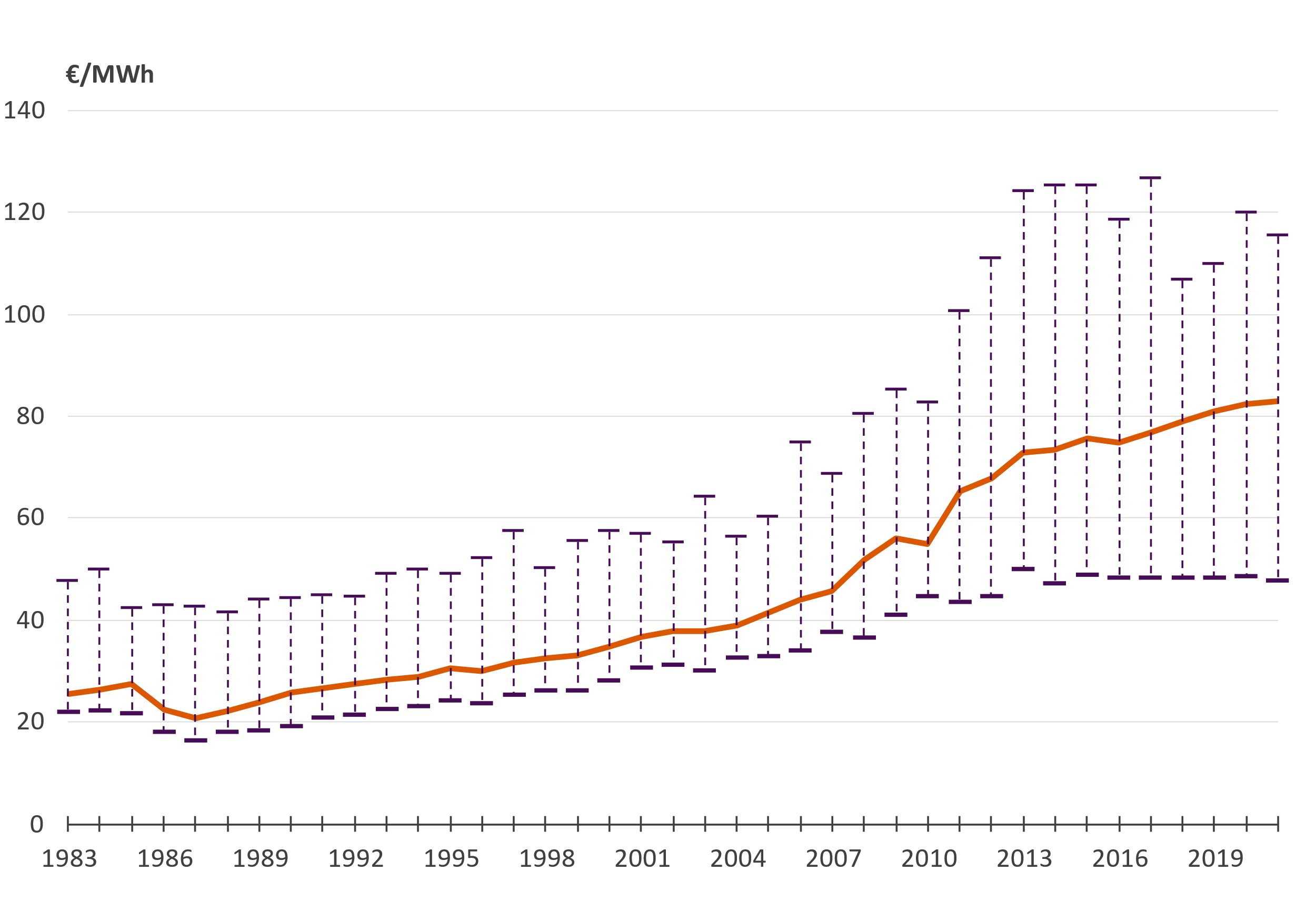 The price includes all taxes, demand and energy charges as well as other possible annual charges. Connection fees are excluded.
21
8.11.2022
The share of district heating companies according to the average heat sales price in 2021 (incl. VAT)
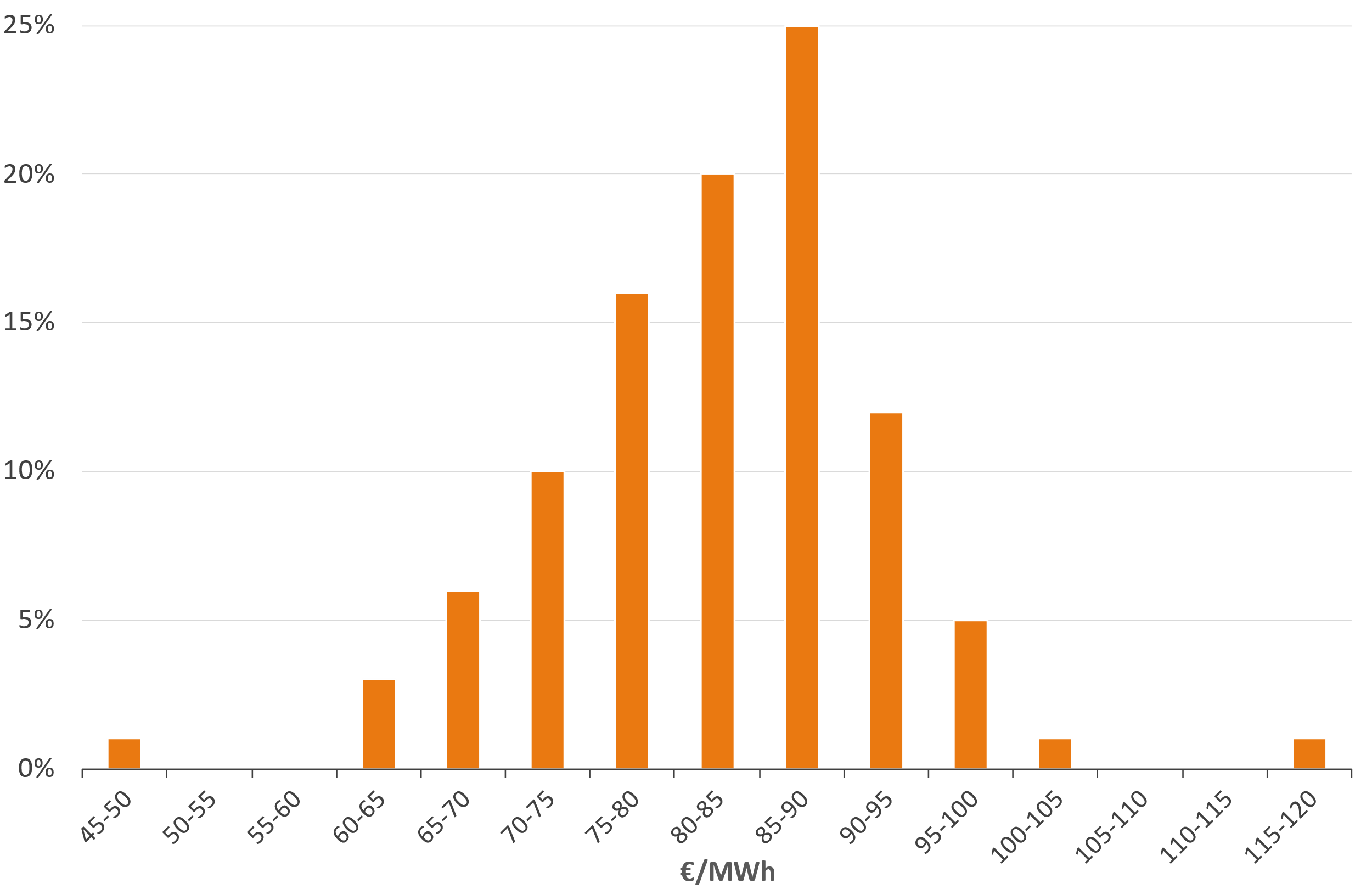 The price includes all taxes, demand and energy charges as well as other possible annual charges. Connection fees are excluded.

Weighted average price: 82,83 €/MWh

Arithmetical average price: 82,78 €/MWh
22
8.11.2022
Price of district heat in new buildings (€/MWh)Fixed price + energy fee, incl. taxes
The price includes all taxes, demand and energy charges as well as other possible annual charges. Connection fees are excluded.
23
8.11.2022
Real price of district heatCorrected with cost-of-living index
Source: Finnish Energy, District heating prices 07/2021
24
8.11.2022
District heat consumption in 2021
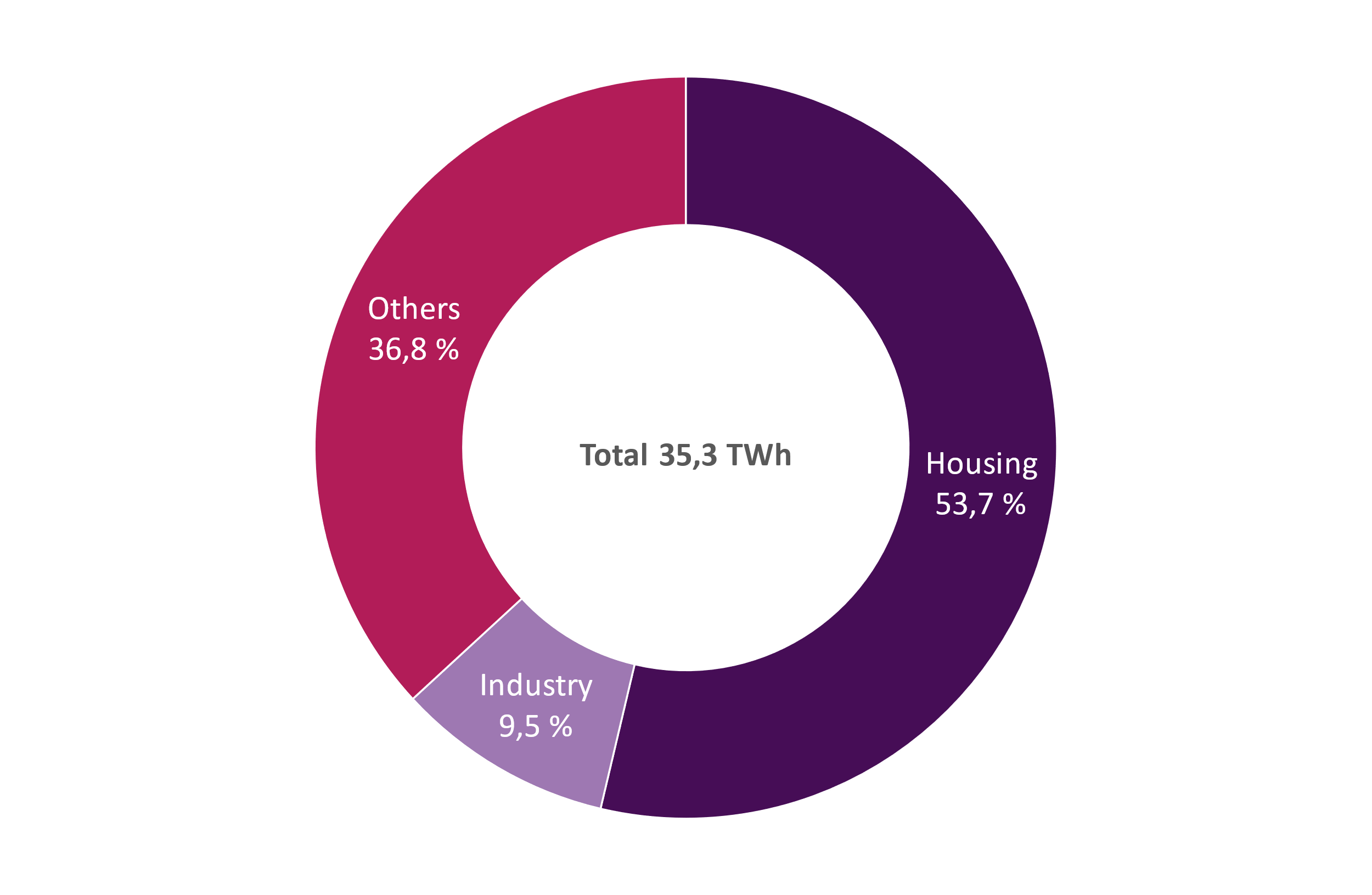 25
8.11.2022
Distribution of customers according to connected heat load
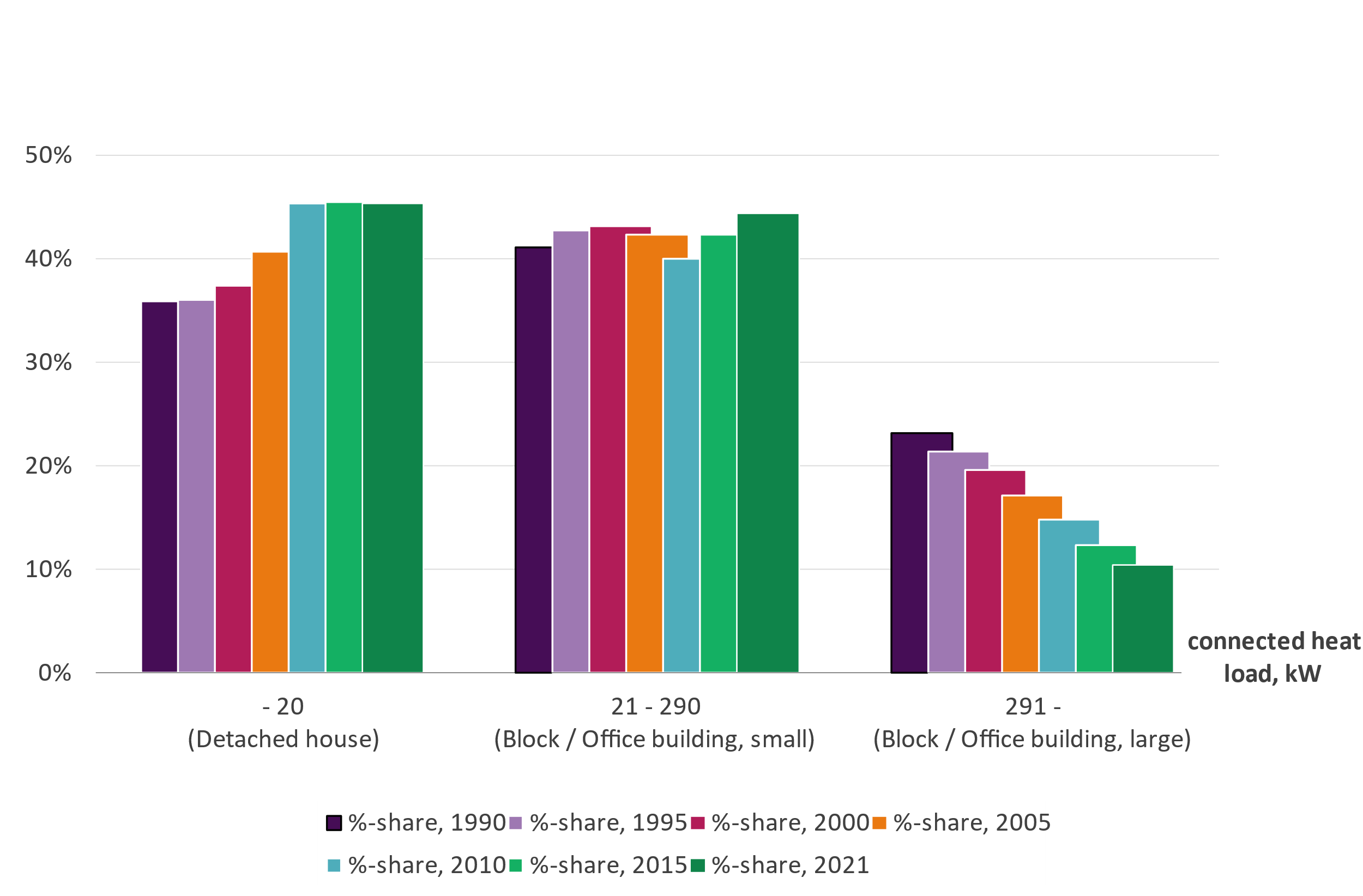 Number of customers: 155 000
115 100 customers in residential buildings
3,0 million inhabitants
26
8.11.2022
Production capacity and connected heat load of the customers
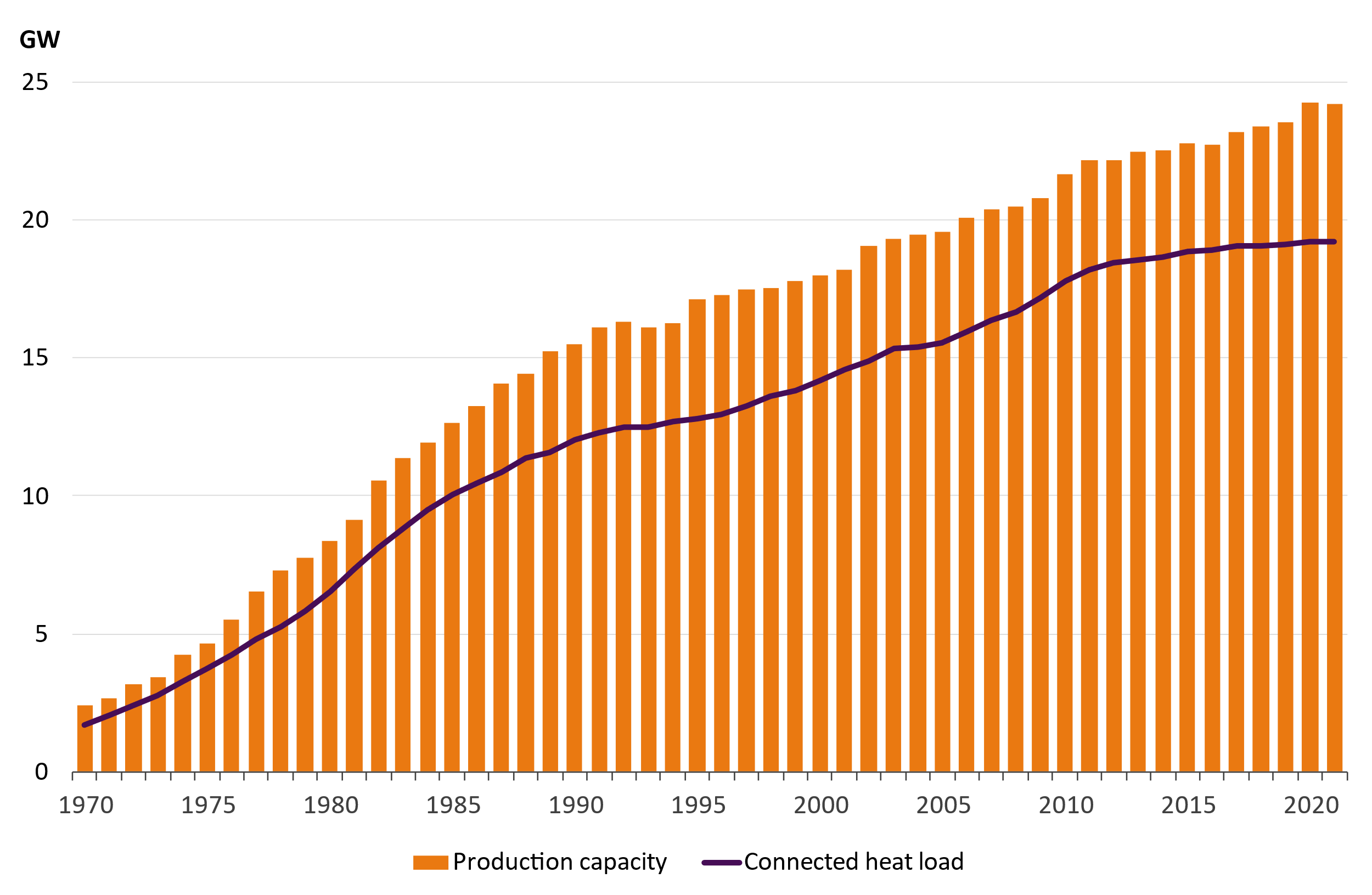 27
8.11.2022
Estimated monthly district heat demand
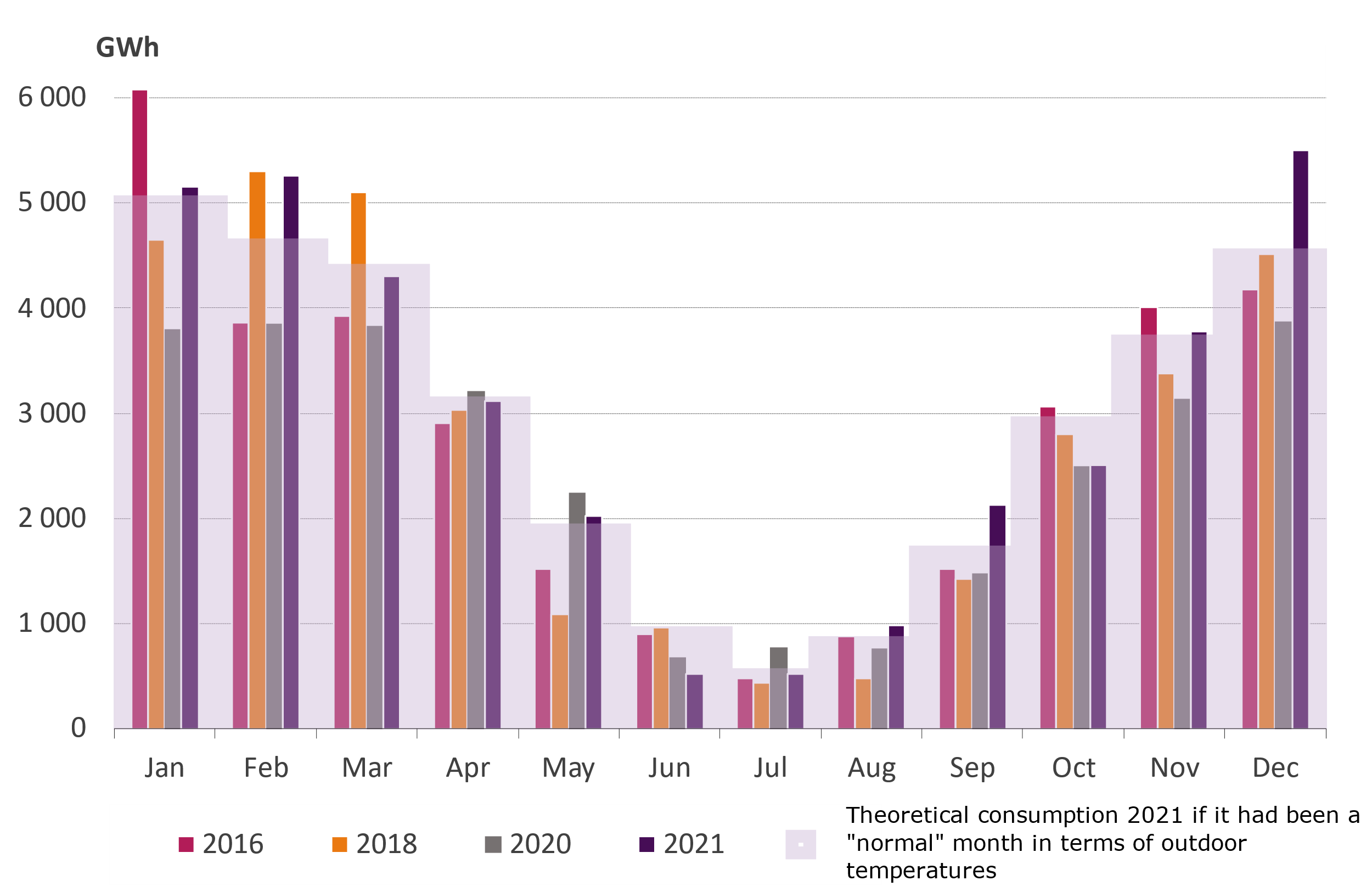 Year 2021 was 0,5 oC colder than the normal period of 1981-2010 
Only two months, March and October, were warmer than normal months during the heating season.
December was 5 oC colder than normal

The cold winter months exemplify the need for a wide palette of fuels to ensure the security of supply of heating.
28
8.11.2022